Program: High DiplomaModule: Research Writing
Module tutor: Dr. Yousif A. Omer
Week 1 & 2
Introduction
Module description

Module outline 

Module learning outcomes
What is research?
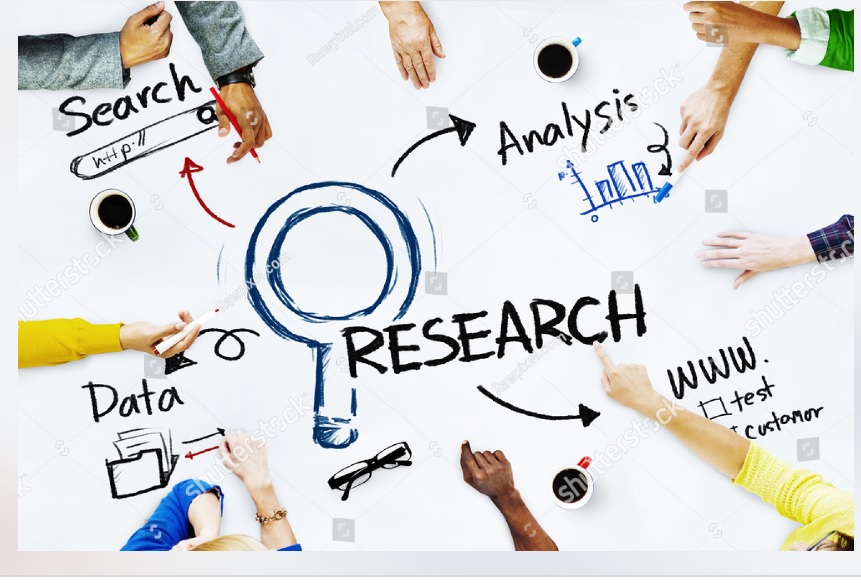 According to (Thyer, 2001), "the word research is composed of two syllables, re and search. re is a prefix meaning again, anew or over again search is a verb meaning to examine closely and carefully, to test and try, or to probe. Together they form a noun describing a careful, systematic, patient study and investigation in some field of knowledge, undertaken to establish facts or principles."
Research is…
1.a the systematic investigation  into and study of materials, sources, etc., in order to establish facts and reach new conclusions.

b. an endeavour to discover new or collate old facts etc. by scientific study of a subject or by a course of critical investigation.
[Oxford Concise dictionary]
In other words
Research is an organized and systematic way of finding answers to questions
According to (Rocco, 2011), "Research is a careful investigation or inquiry especially through search for new facts in any branch of knowledge." 

Research is a movement, a movement from the known to the unknown (Redman and Mory, 2010).
Q: Why is research systematic? 

Answer: 
It is systematic because there is a definite set of procedures and steps which one will follow.
Importance of academic research
What is the importance of academic research? 

Academic research is important to ….

- Advance human knowledge
- Change the way people live
- Emphasize main issues
- Provide recent information, 
- etc….
1. The history of any field is measured in milestones of discovery. Each new milestone allows other researchers/scholars to further advance the sum of human knowledge.
Frank Herbert, an American science-fiction author,  noted that “the beginning of knowledge is the discovery of something we do not understand.”
2. Research into the world of any field, such as physics, biology, economics, language and culture all translate into insights that change the way we live.
3. It is the greatest way to improve knowledge and allows to comprehend specific problems from different angles that were never tackled or talked about much.
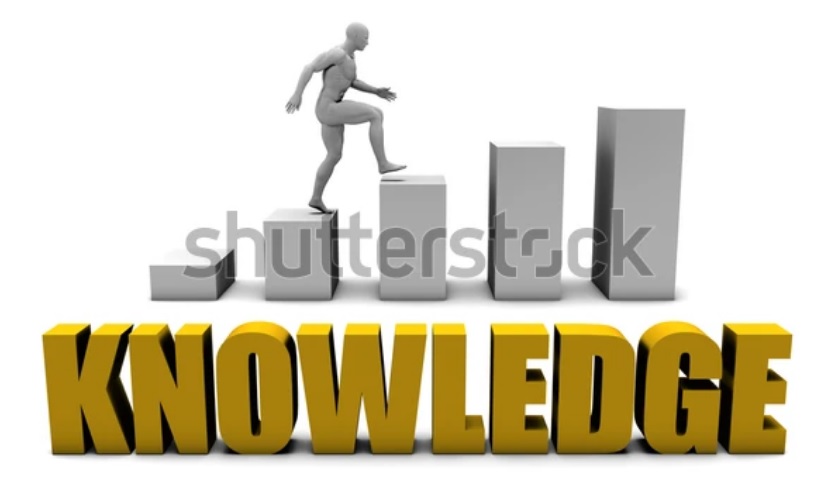 4. Emphasizing main issues: 
In general, academic research centres on some problems that are effective in society, which could be related to cultural norms, health, education, specific practices, etc.
5.  Providing latest information 
While conducting research, you can find the most recent information available.
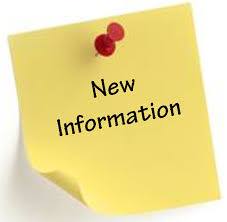 6. Introducing researchers with new ideas
The more you research, the more viewpoints you will come across. This helps you put forward new ideas. From this perspective, your point of view may change about something.
7. Helping to solve problems
In conducting research, you focus on what others have done before. Therefore, you can develop an informed plan and reach an informed decision.
Characteristics of Research:
Following are the characteristics of research;
(i) Research is directed toward the solution of a problem. 
(ii) Research requires expertise 
(iii) Research emphasizes the development of generalizations, principles, or theories that will be helpful in predicting future occurrences.
(iv) Research is based upon observable experience or empirical evidences. 
(v) Research demands accurate observation and description. 
(vi) Research involves gathering new data from primary or first-hand sources or using existing data for a new purpose.
(vii) Research is characterized by carefully designed procedures that apply rigorous analysis. 
(viii) Research involves the quest for answers to un-solved problems. 
(ix) Research strives to be objective and logical, applying every possible test to validate the procedures employed the data collected and the conclusions reached.
(x) Research is characterized by patient and unhurried activity. 
(xi) Research is carefully recorded and collected. 
(xii) Research sometimes requires courage.
Sir Isaac Newton said, “If I have seen further, it is by standing on the shoulders of giants.”
Questions?